PPD and E
htinaung
DEFINITION
What is professionalism?
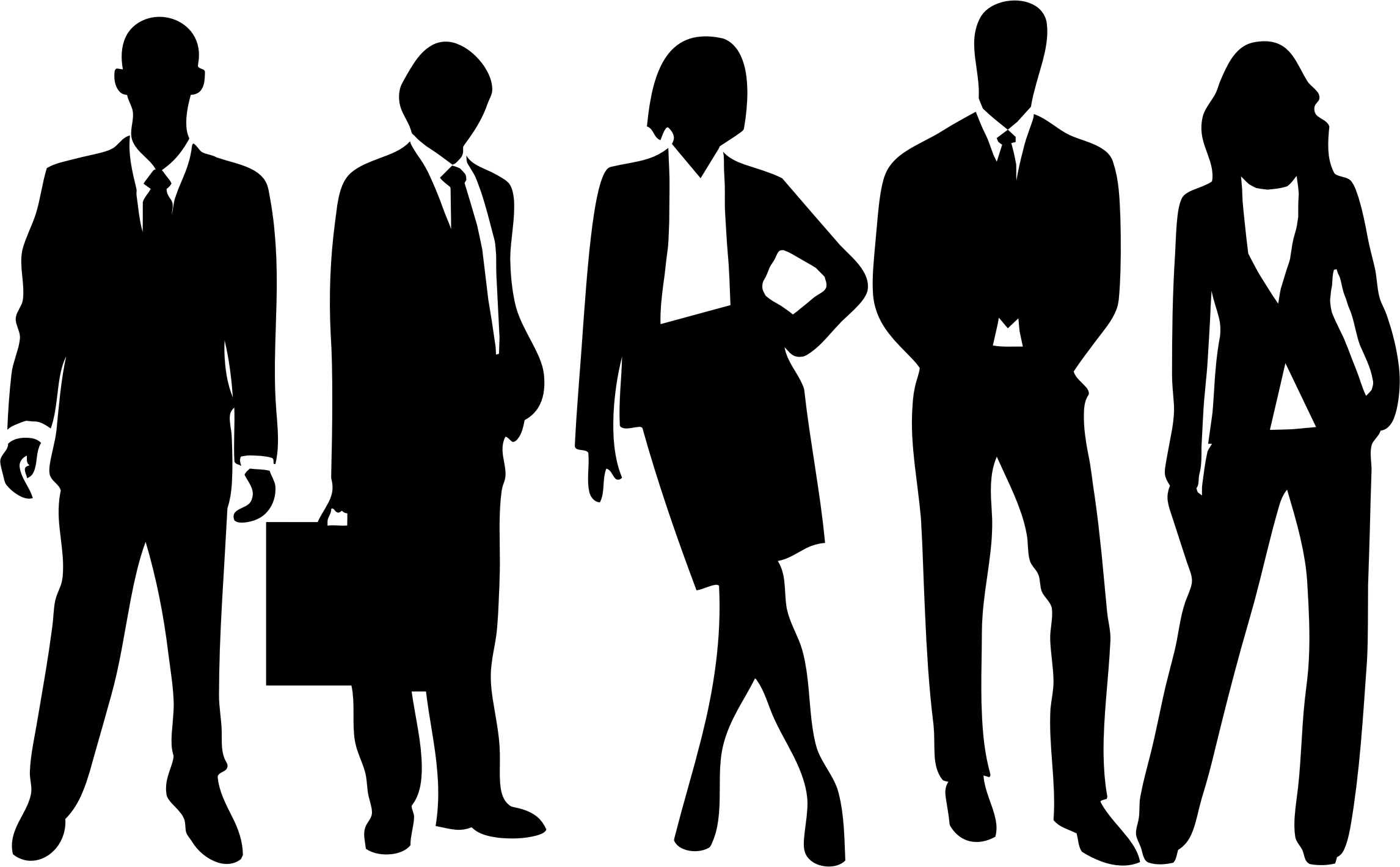 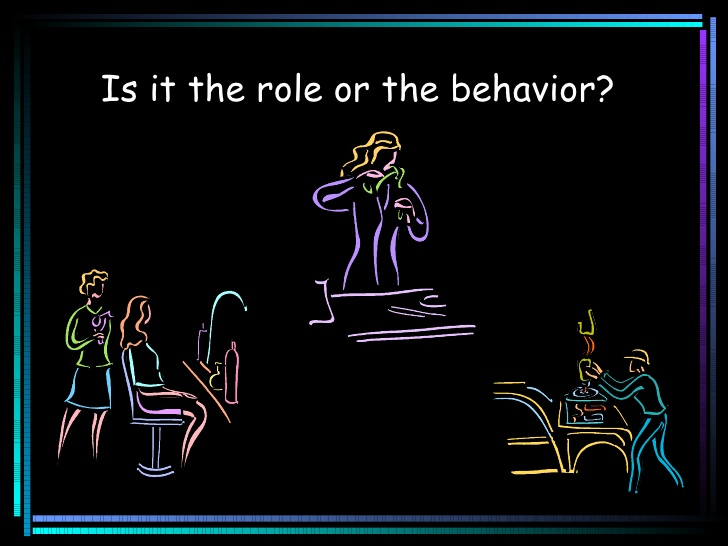 CAN ANYBODY BECOME A PROFESSIONAL?
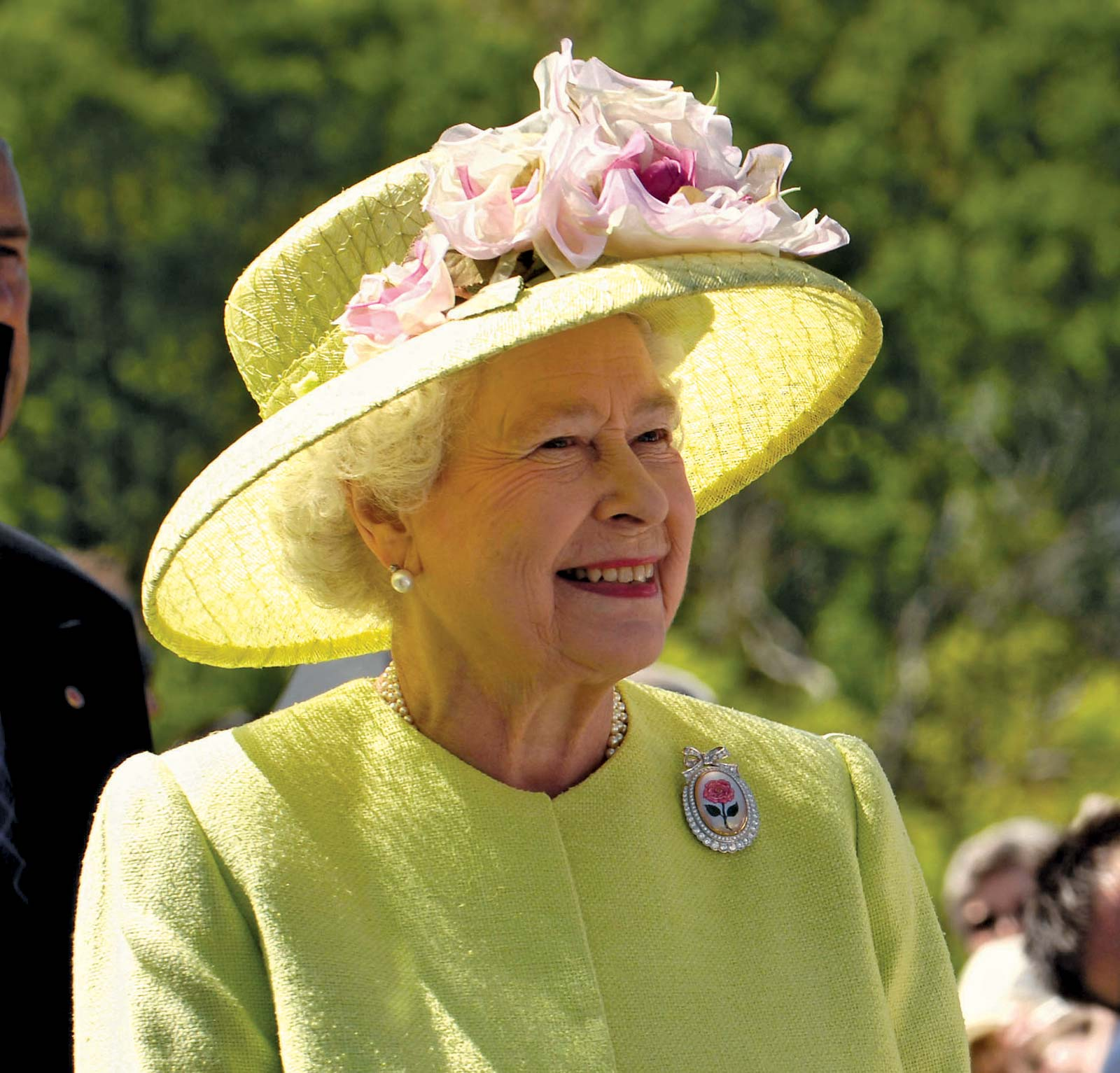 Professionalism is ACHIEVED  !!!
It do not come automatically
NEED YEARS OF PERSEVERANCE AND PRACTICE
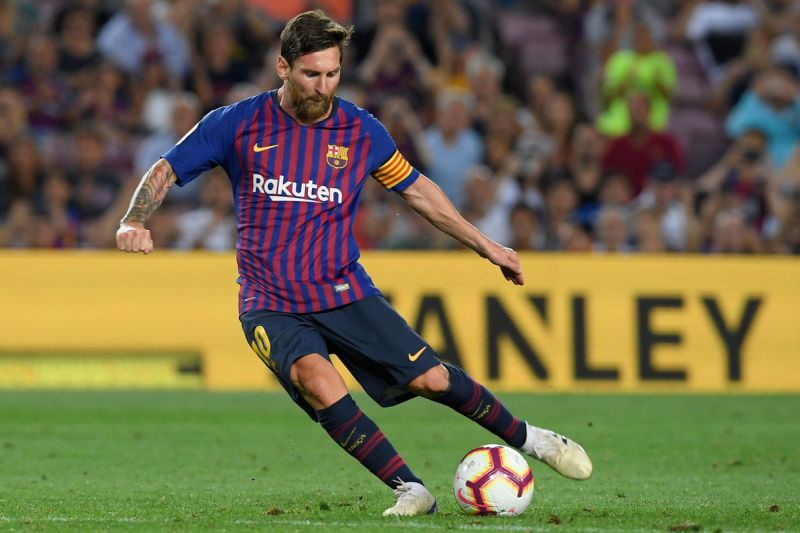 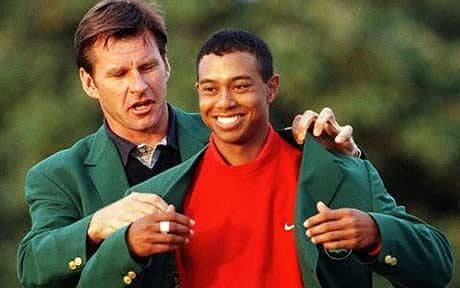 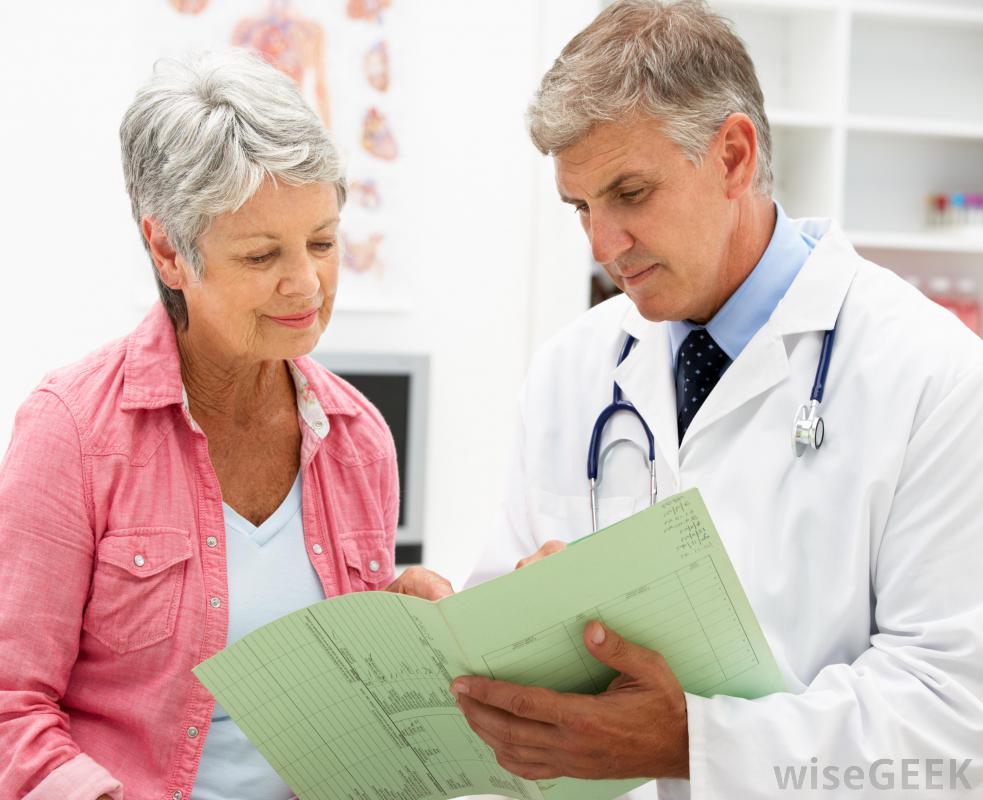 PROFESSION
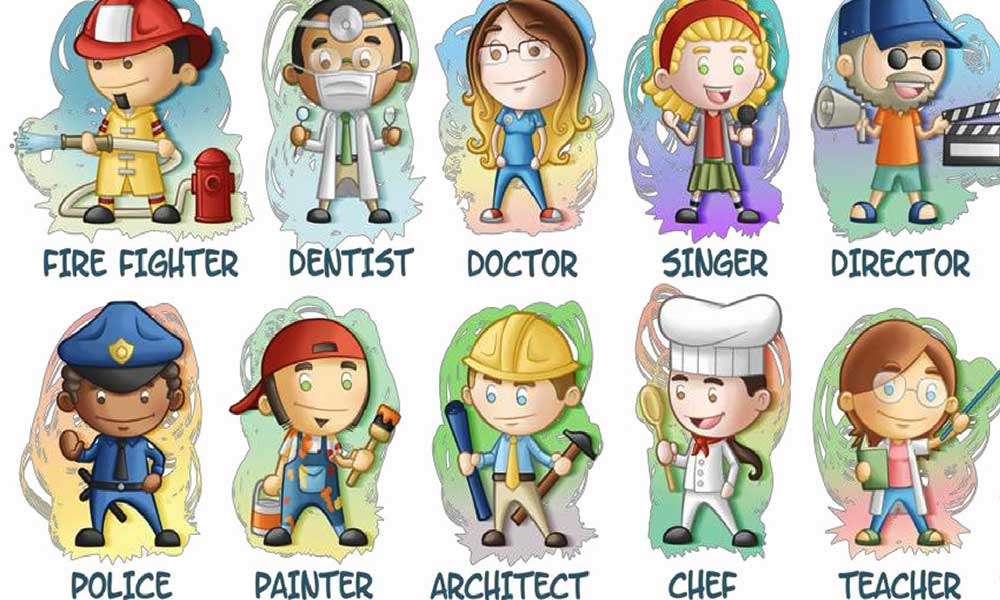 Body of knowledge     သုတ။
Scope of practice        က်င့္ထံုး။
Agreed upon values   တန္ဖိုး ၀ိနည္း။
Oath or Code       က်မ္းသစၥာ။ စည္းမ်ဥ္း။
Accountability to society   တာ၀န္ယူမွု။
   for professional and 
   personal behaviour.
CHARACTERISTICS OF A PROFESSION
ဥါဏ္သေဘာျဖစ္ေသာ
     အသိပညာ
၀န္ေဆာင္မႈ
လြတ္လပ္ေသာ ကိုယ္ပိုင္ ဆံုးျဖတ္ခ်က္္
PROFESSIONALISM
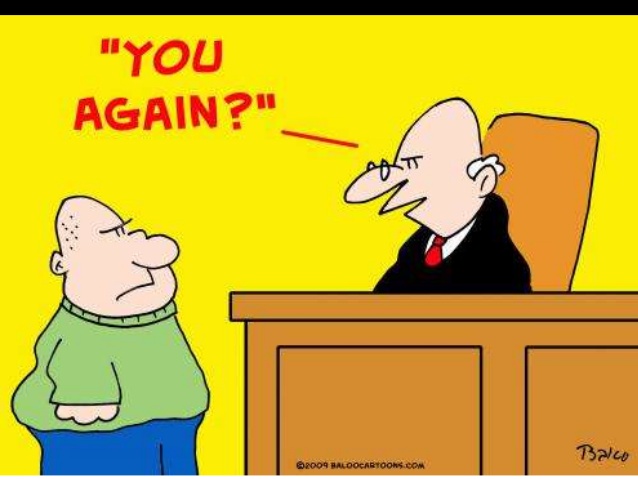 Webster's Dictionary 
"the conduct, aims, and behaviour that 
characterize or mark a profession or 
a person in the work place
BEHAVIOUR:   အဇၨတ
   response to a particular situation 
CONDUCT:      ဗဟိဒၵ
   action, from the stand point of morality and ethics
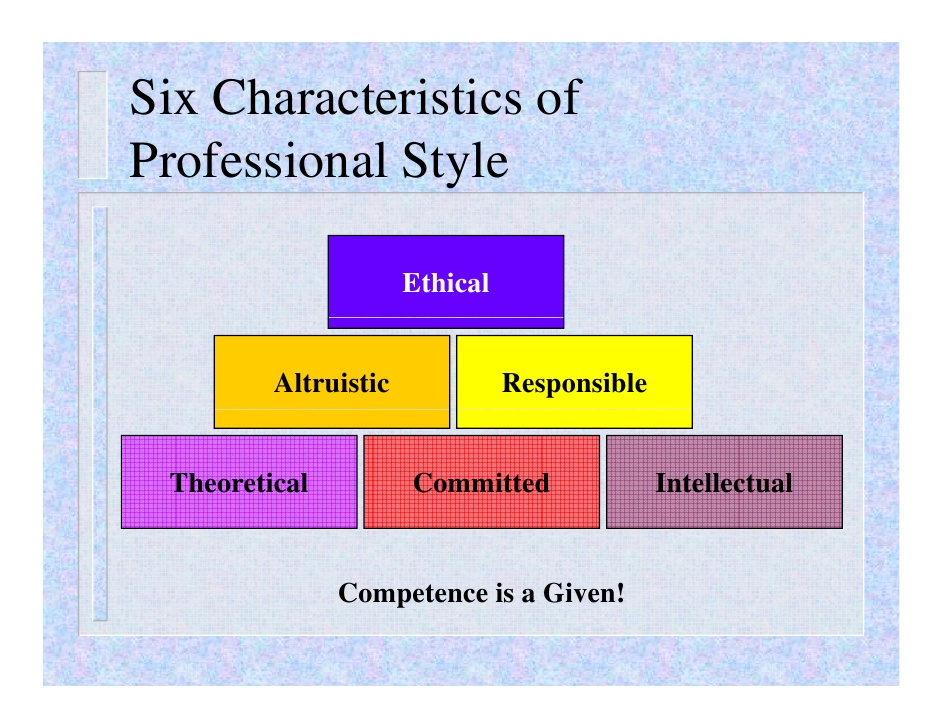 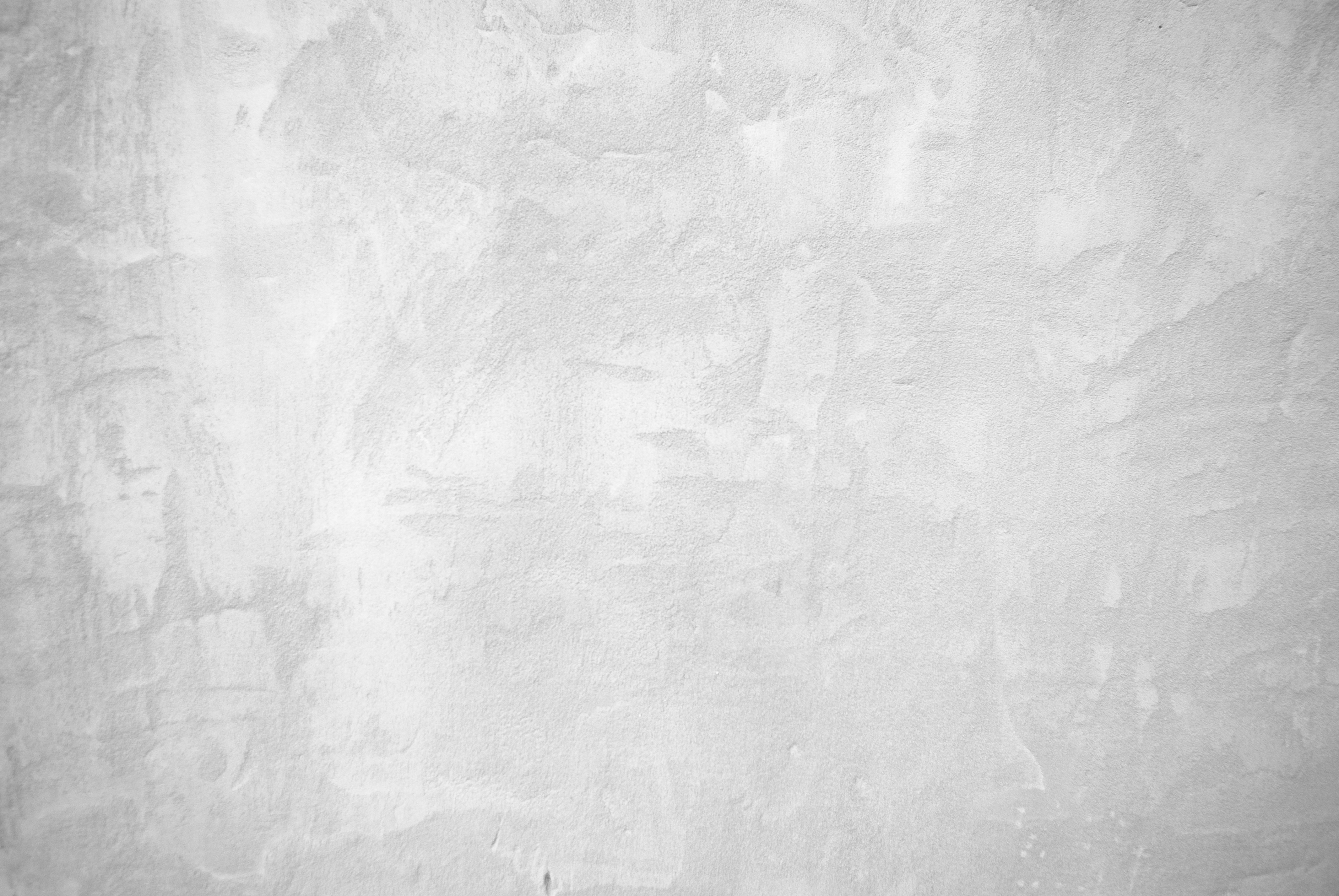 Your clothing creates your image
   Follow the dress code of 
       the organization
   Dress brings uniformity to 
       the organization
   It is part of organization culture
   Do not dress provocatively
   Dress to fit into the organization
   Refrain from using heavily scented 
       perfume
APPEARANCE
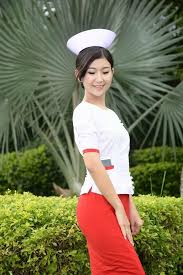 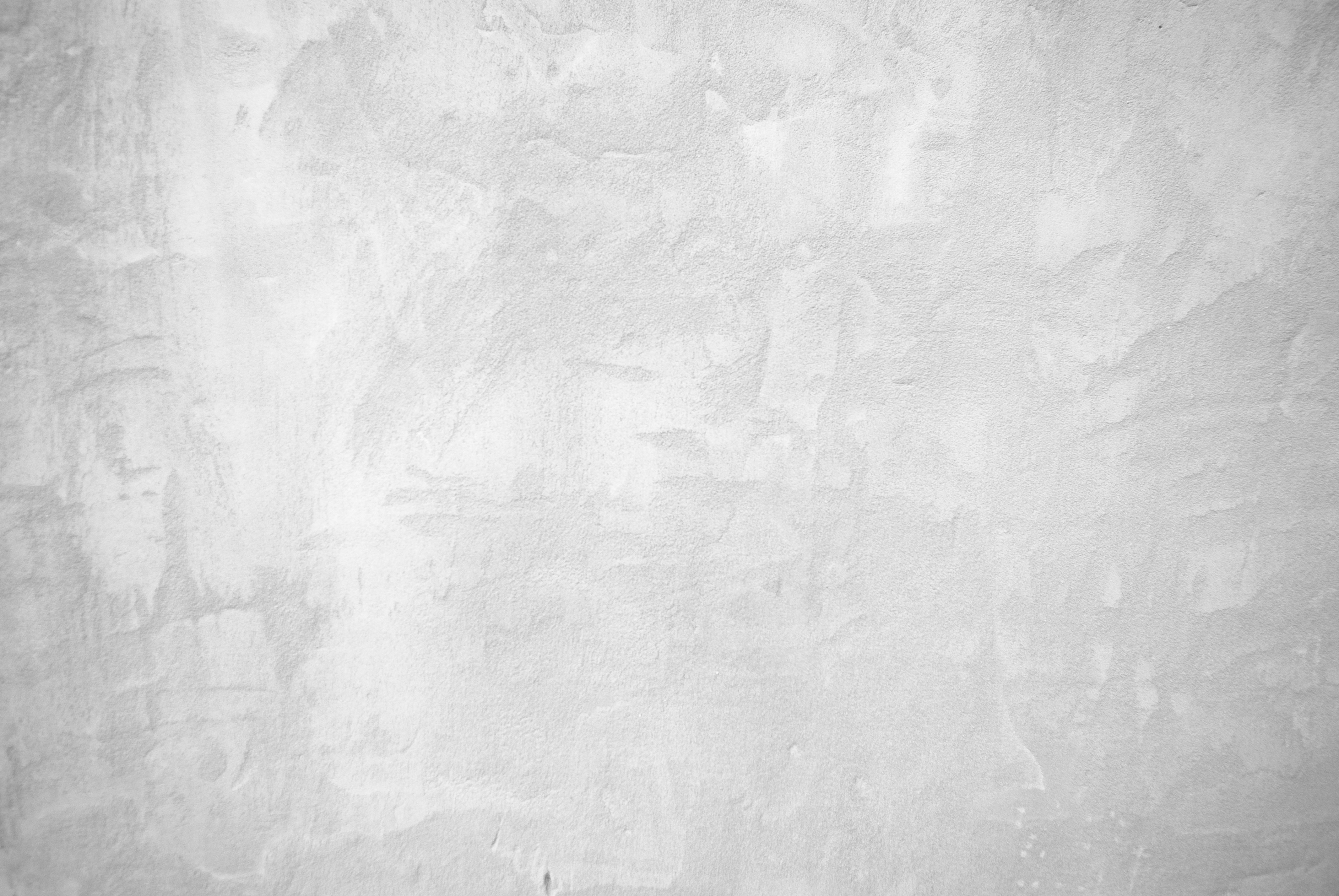 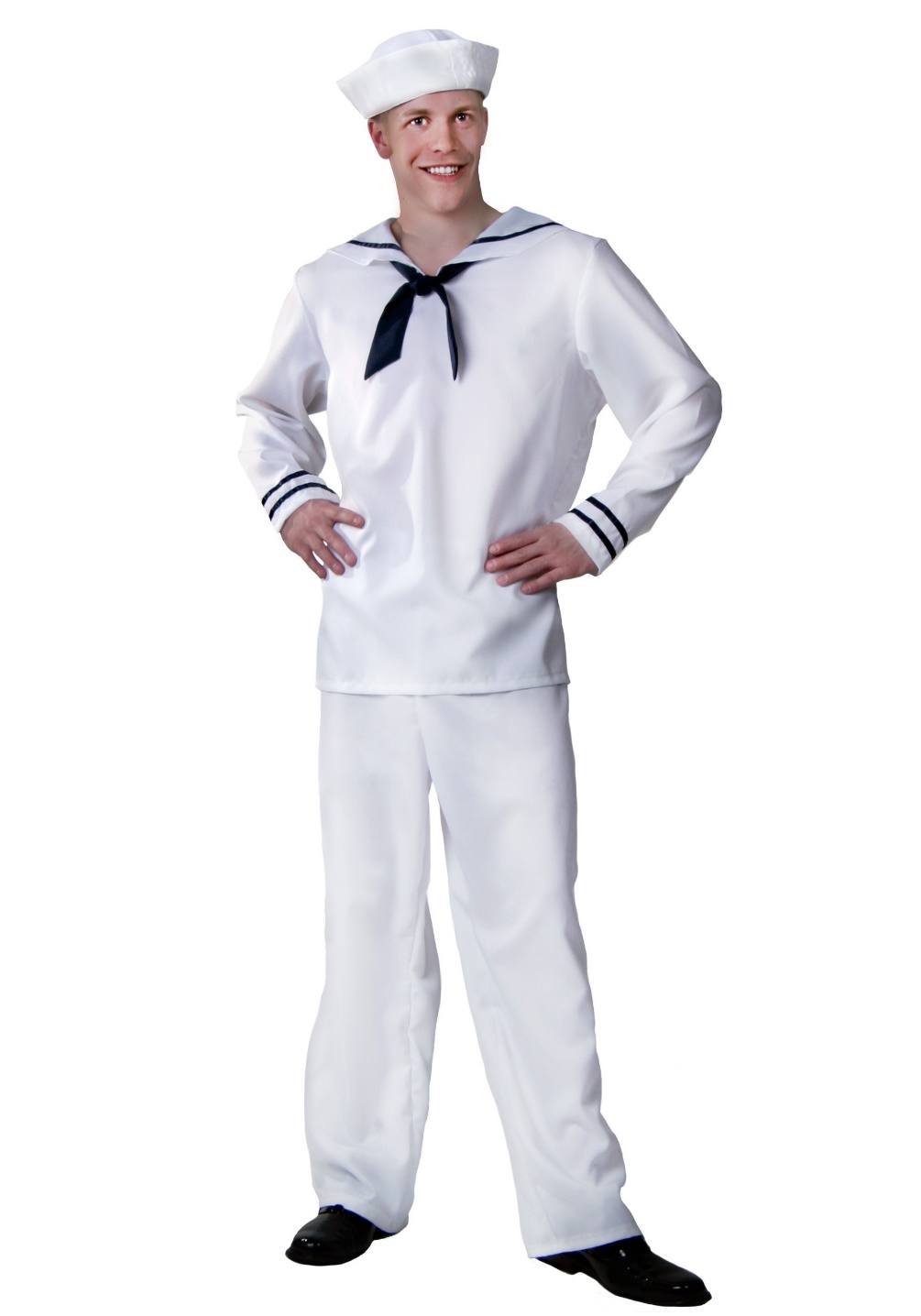 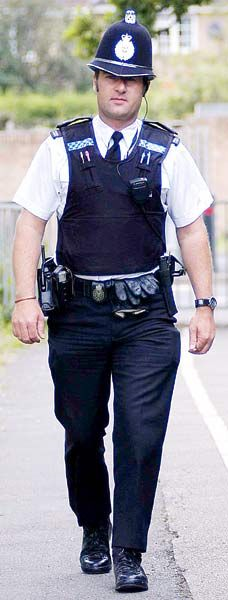 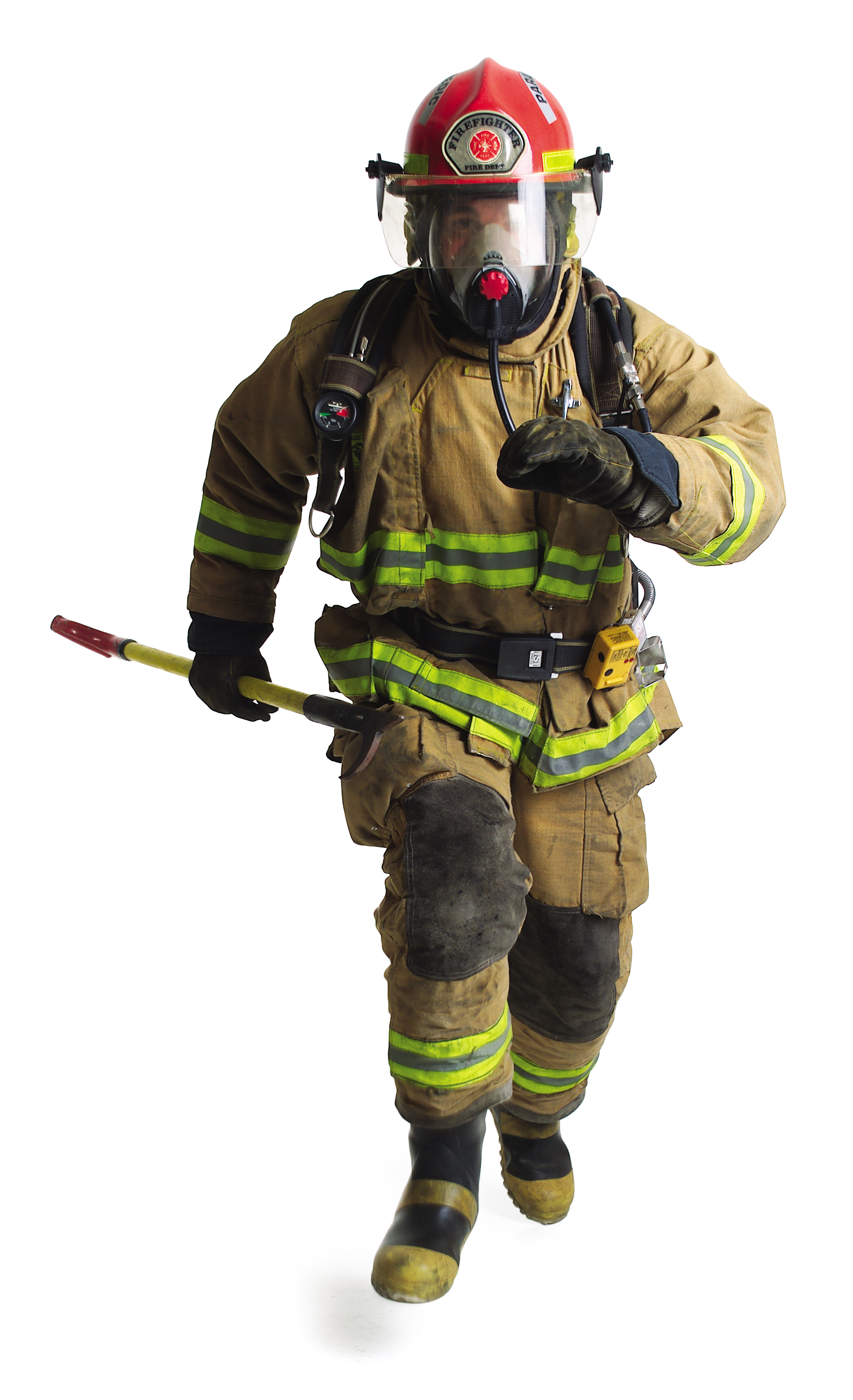 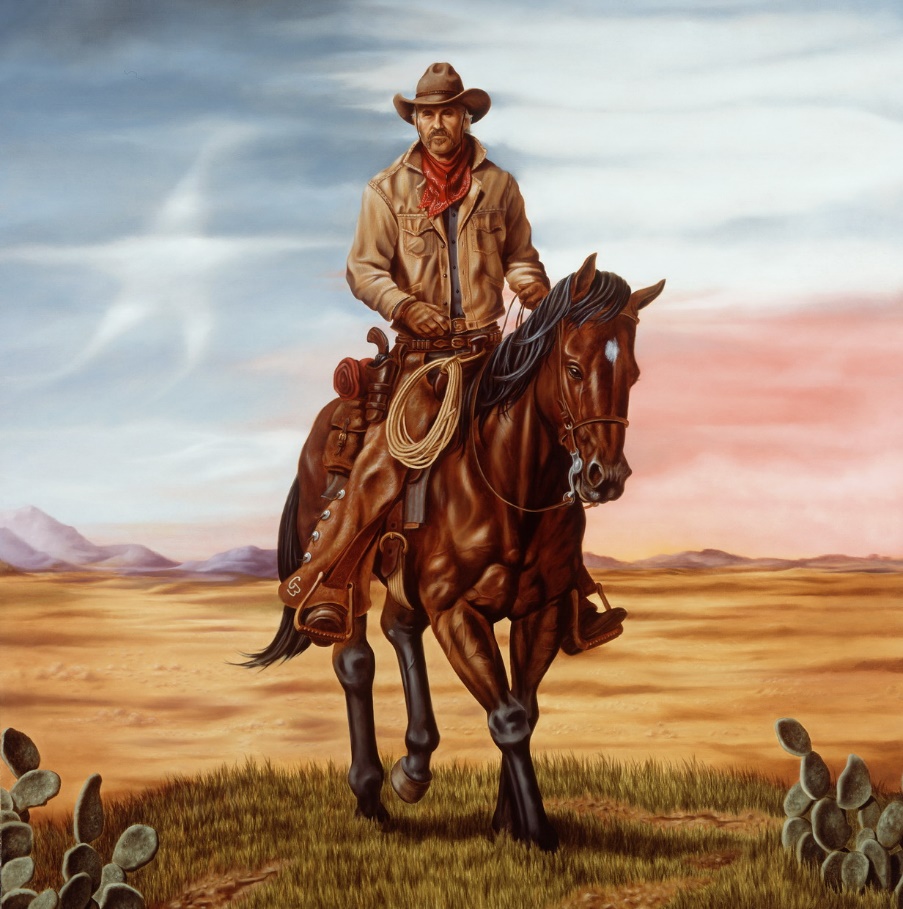 TIME MANAGEMENT
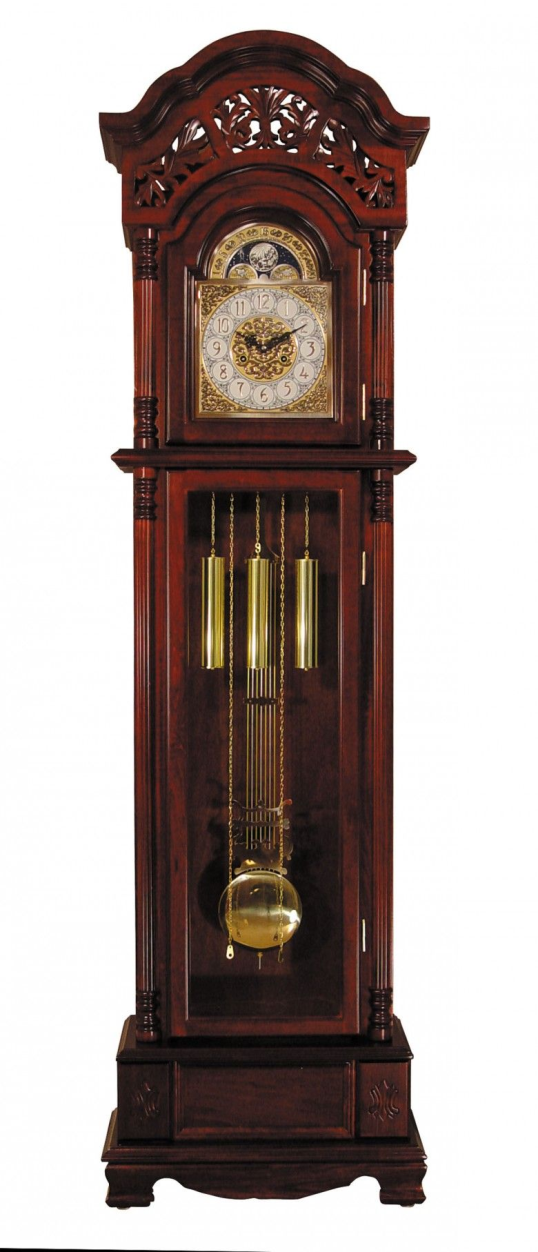 Show up on time [leave enough time for traffic]
Arrive early [15 mins. before starting work]
Meet all deadlines
Be counted as responsible and reliable
Multi-tasking
Set priorities for each day
Be abreast with daily schedule
ETHICAL STYLE   ၀ိနည္းထိုေသာ။
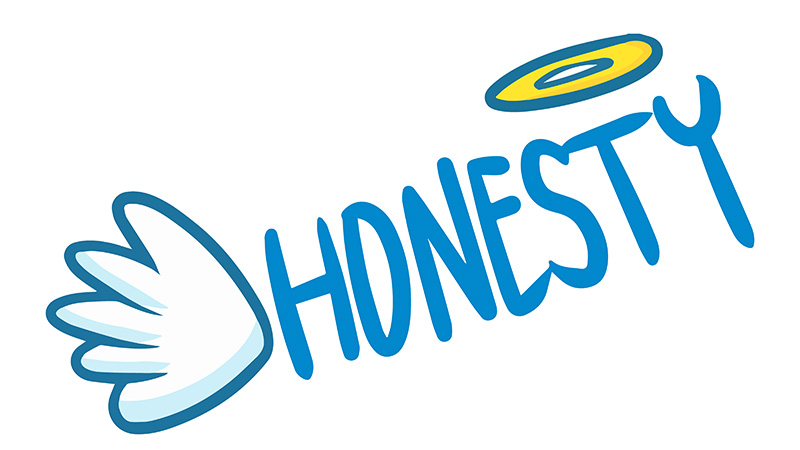 Honesty [others and self]
Maintain confidentiality
Base action on sound rationale
Do not misrepresent
Believes the others recognise
  the stature of a professional
ALTRUISTIC STYLE    အနစ္နာခံေသာ။
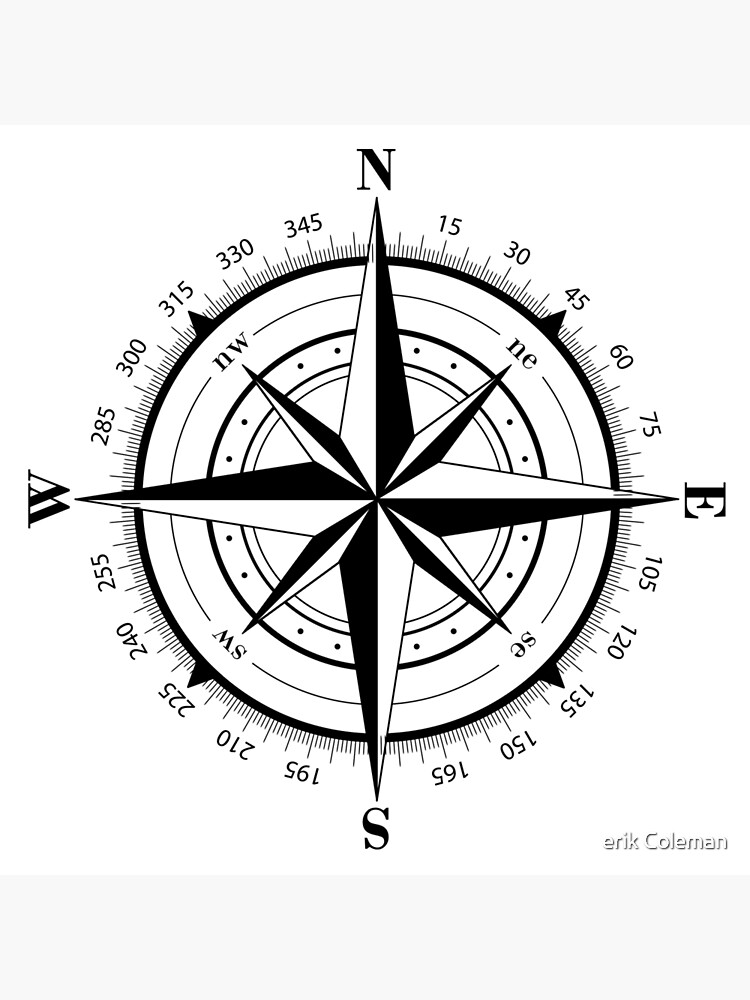 Behave unselfishly တကိုယ္ေကာငး္
Devote to interest of others
Show respect for others
Show positive attitude towards 
  co-workers, children, old-folks
  and community
RESPONSIBLE  STYLE  တာ၀န္ယူမႈရွိေသာ။
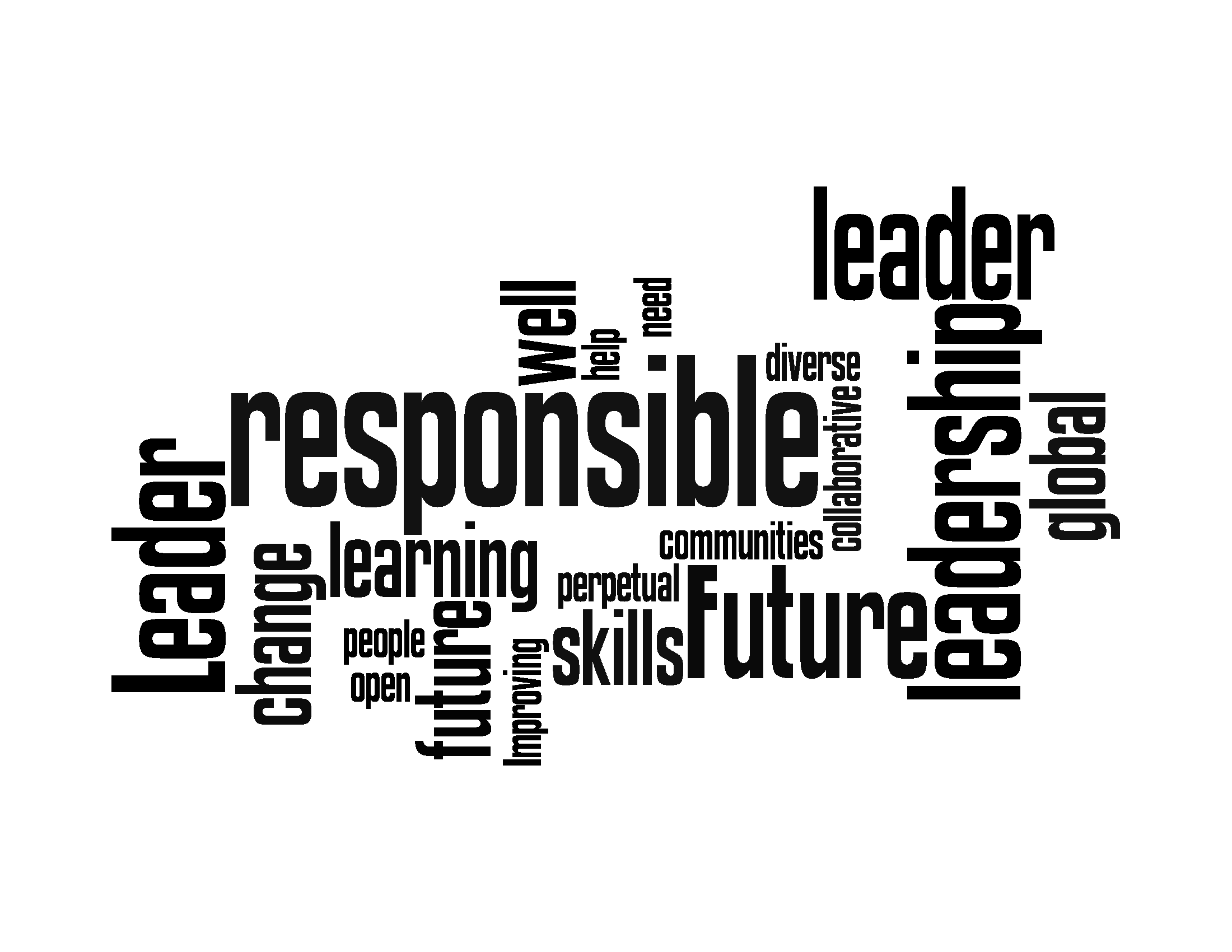 Promise what you can deliver
Follow through
Say “NO” without guilt
Think before reacting
Foresee outcomes
Decide - based on possibilities
Consider the best interest of patient
EVALUATE: assess own contribution realistically
THEORETICAL  သေဘာတရားယွဥ္ေသာ။
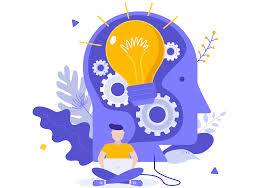 Practice critical thinking ဆန္းစစ္ ေ၀ဖန္
Knowledge based contributions
Appreciation for scholarship, research 
   and theory
 Theoretical foundations of actions
EVALUATE: own professional practice 
   in the light of new conditions 
   and knowledge
COMMITTED    အလုပ္တြင္နွစ္ျမဳပ္ေသာ
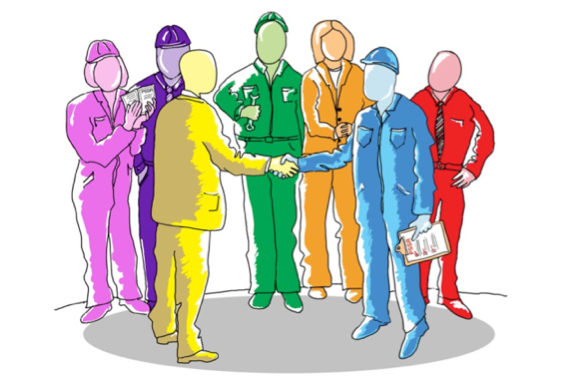 Spend time beyond the call of duty 
Become member of organisation
Take active part in organisation
Identify with organisation
  (when praised or criticised)
Articulate the profession’s philosophy
  to the public.
INTELLECTUAL  STYLE  ဥါဏ္အားေကာင္း
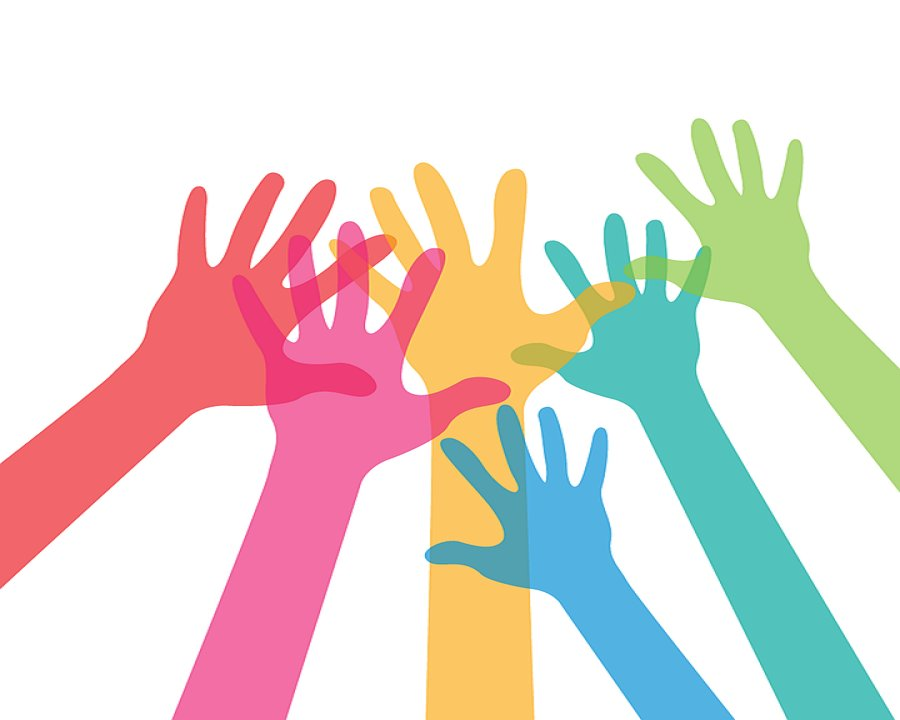 Read current journals
Keep abreast of technical advances
Read about related professions
Interact with colleagues 
Participate in conferences
Attend courses and workshops
Develop performance skills
Strive towards self improvement
4-Cs  to  SUCCESS
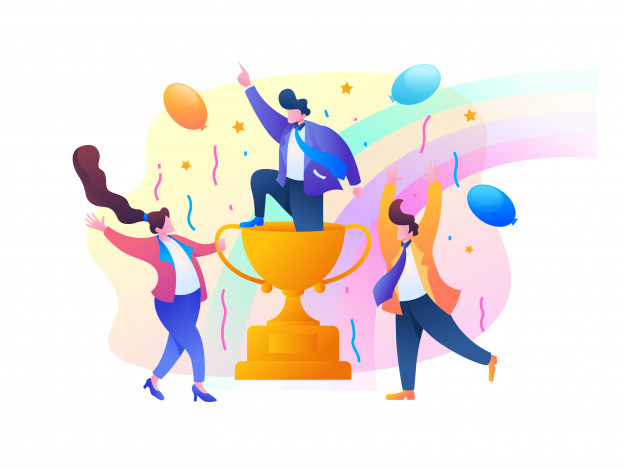 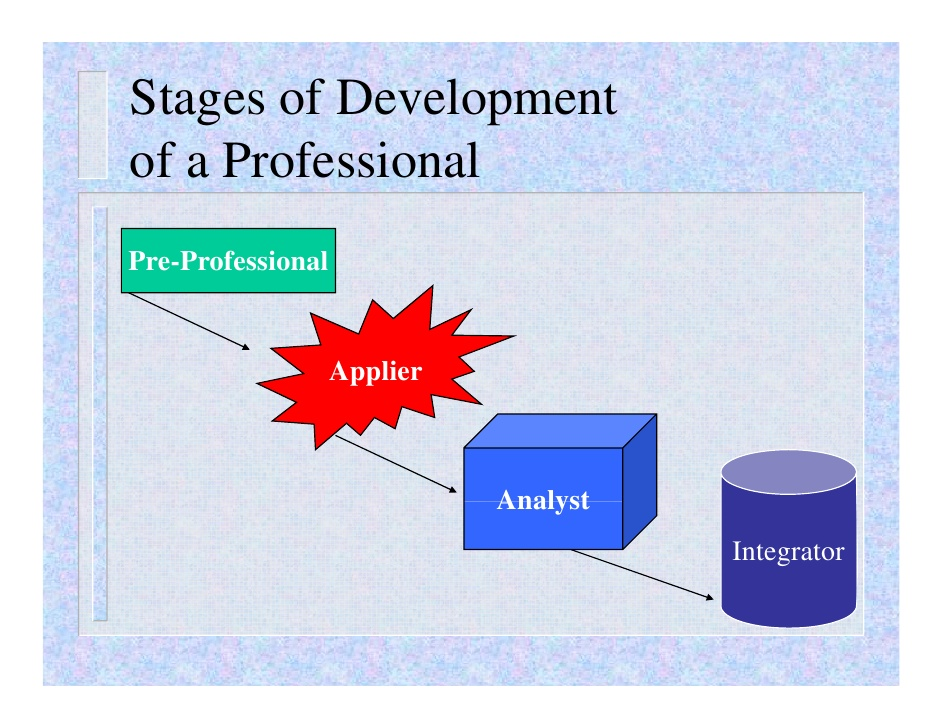 အတုျမင္ကာလ
အတတ္သင္ကာလ
စမ္းစစ္မႈကာလ
ဘက္စံု သမူဟ
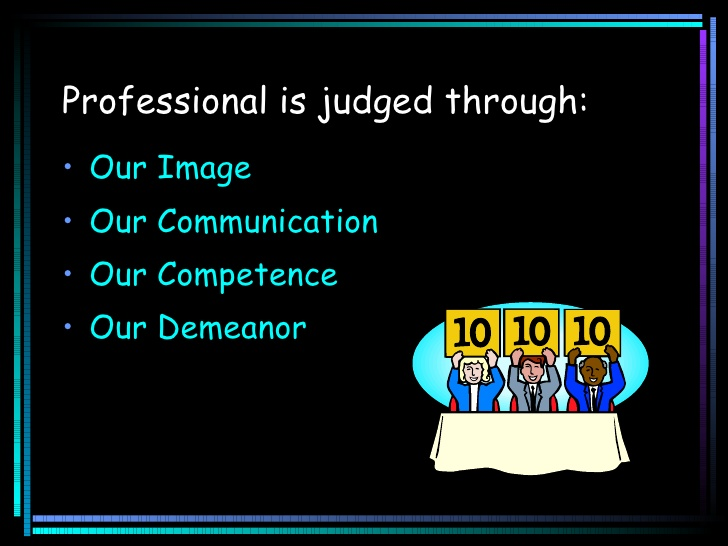 ပံုရိပ္ သြင္ျပင္ လကၡဏာ
ဆက္ဆံေရး
အလုပ္ၾကြမ္းၾကင္မႈ
ကိုယ္နႈတ္အမူအရာ
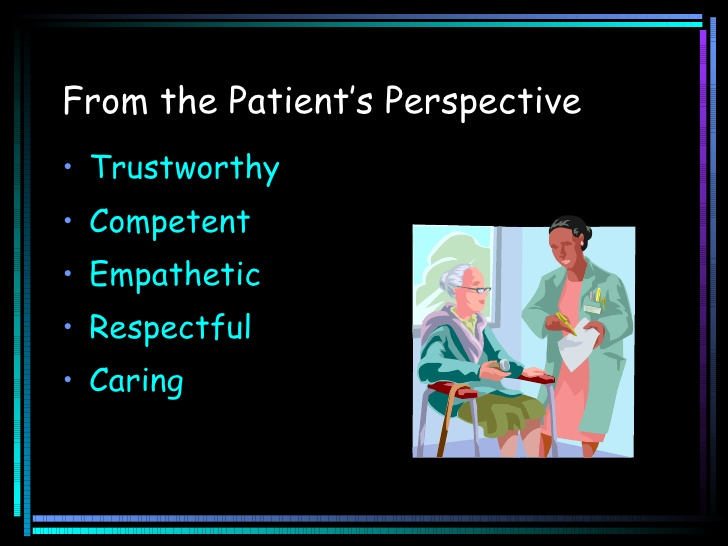 ယံုၾကည္ရမႈ
ၾကြမ္းၾကင္မႈ
ကိုယ္ျခင္းစါမႈ
ေလးစါးတတ္မႈ
ဂရုတစိုက္ ရွိမႈ
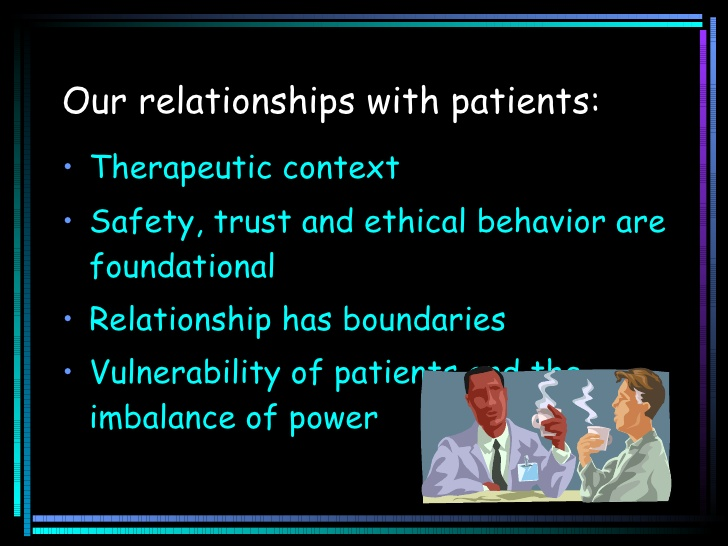 ကုသေရး အ၀ိုင္းအ၀န္ တြင္းသာ
အႏၱရယ္ကင္းေသာ ယံုၾကည္ရေသာ အေျခခံ
ဆက္ဆံေရးေဘာင္
ၾသဇါ ပါ၀ါ မညီမွ်မႈ။
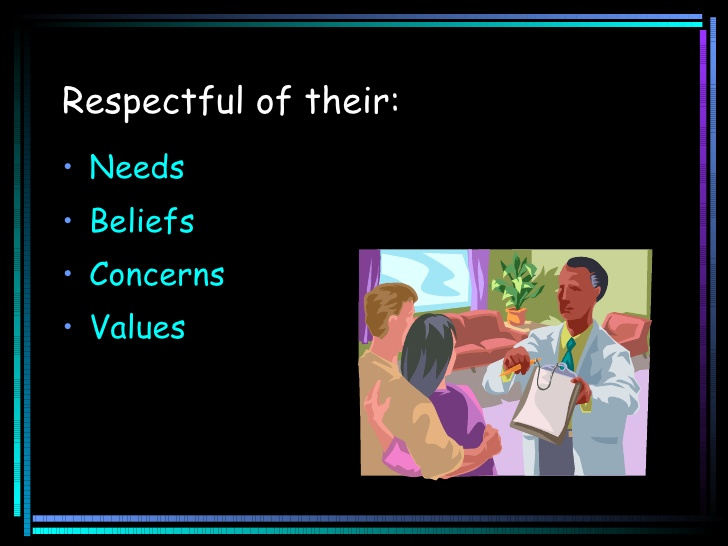 လိုအပ္မႈ
ယံုၾကည္ ကိုးကြယ္မႈ
ပူပန္မႈ
တန္ဖိုးထားမႈ
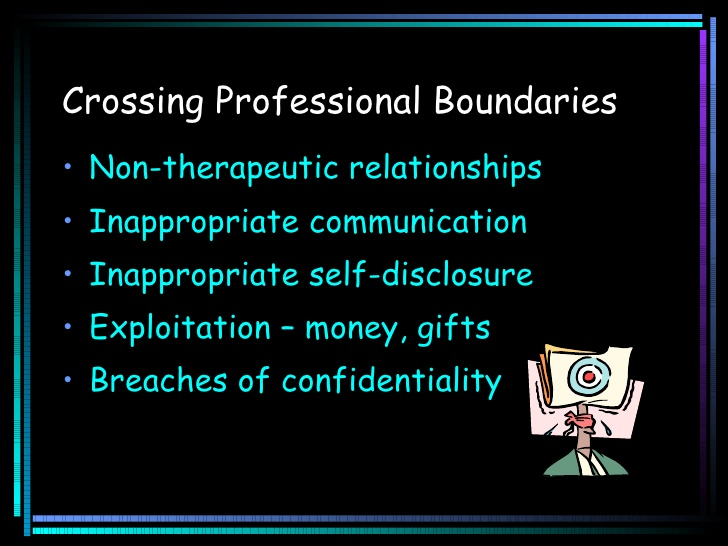 လူမႈ ဆက္ဆံေရး
မေလွ်ာ္ ဆက္သြယ္မႈ
မေလွ်ာ္ေသာ ဖြင့္ဟမႈ
အျမတ္ထုတ္မႈ
လွ်ဳိ ့၀ွက္ထားရမည္ကို ခ်ိုဳးေဖါက္ျခင္း။
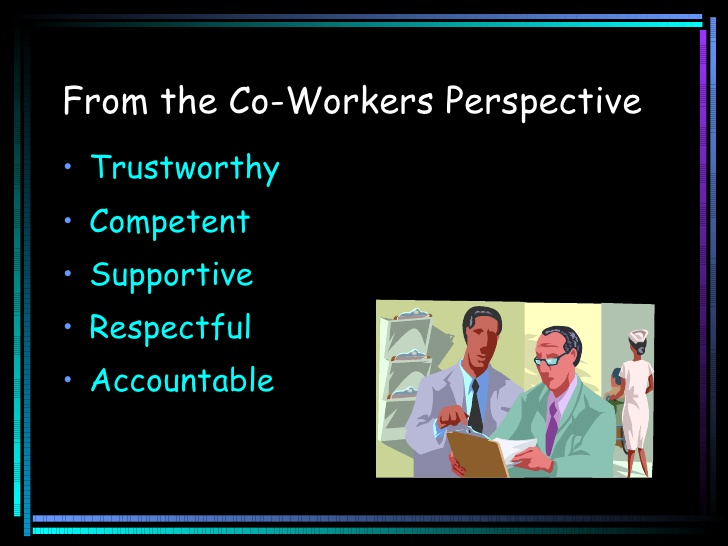 စိတ္ခ် ယုံၾကည္ ရေသာ
လုပ္ငန္း ကၽြမ္းက်င္မႈ ရွိေသာ
အေထာက္အကူ ေပးေသာ
ေလးစါမႈရွိေသာ
တာ၀န္ခံေသာ
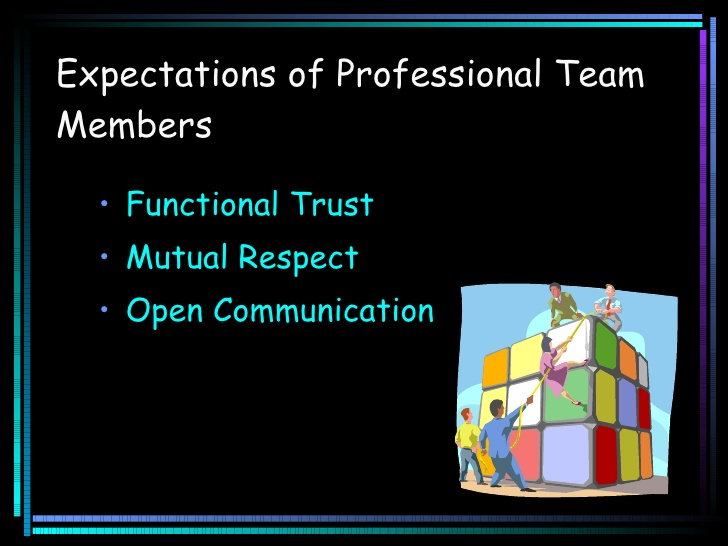 လုပ္ငန္းသေဘာအရ ယံုၾကည္ရျခင္း
အျပန္အလွန္ ေလးစါးျခင္း
ပြင့္လင္းေသာ ဆက္ဆံမႈ ရွိျခင္း
့
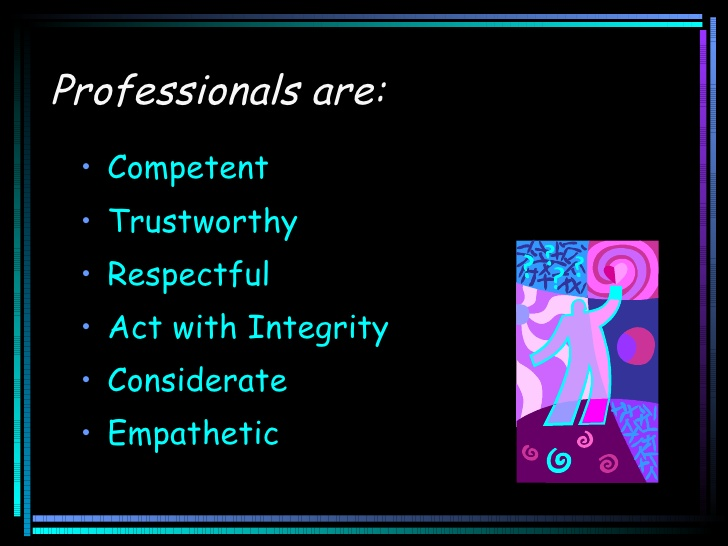 လုပ္ငန္း ကၽြမ္းက်င္မႈ ရွိသည္
စိတ္ခ် ယုံၾကည္ ရသည္
အရာရာ ေလးစါး သမႈရွိသည္
တည္ၾကည္သည္
ေထာက္ထား ညွာတာသည္
ကိုယ္ျခင္းစါ တရား ရွိသည္
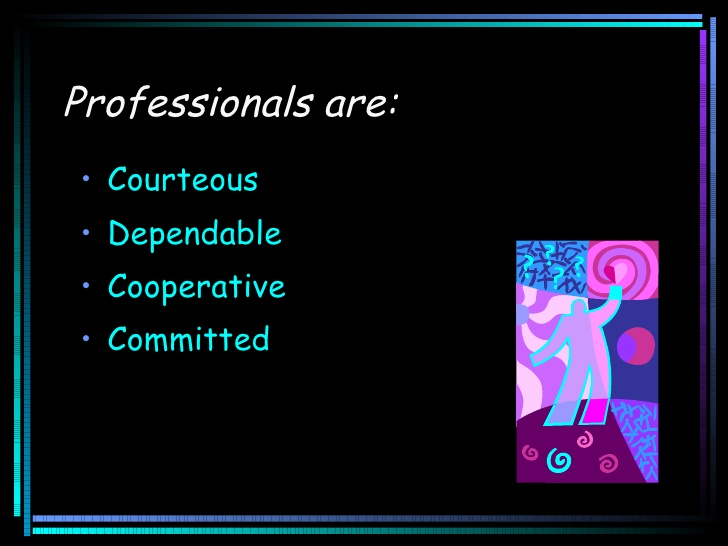 ရည္မြန္ ယဥ္ေက်း ျပဴငွါသည္
အားကိုးေလာက္သည္
ပူးေပါင္း ေဆာင္ရြက္တတ္သည္
လုပ္ငန္းတြင္ နွစ္ထားသည္
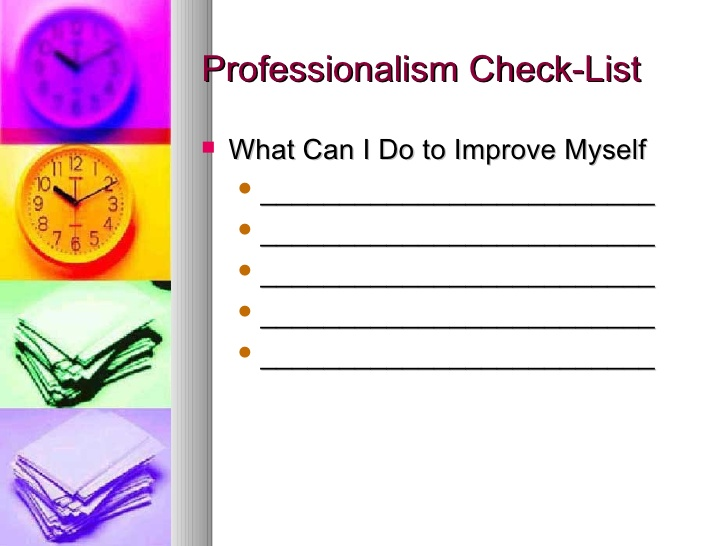 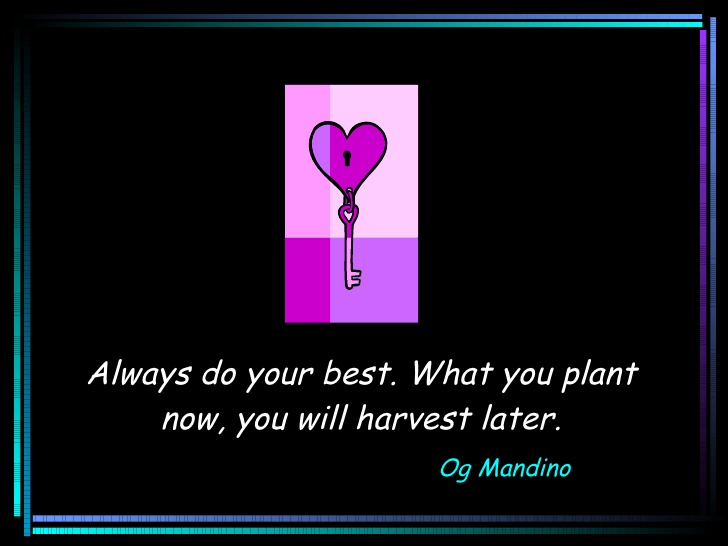